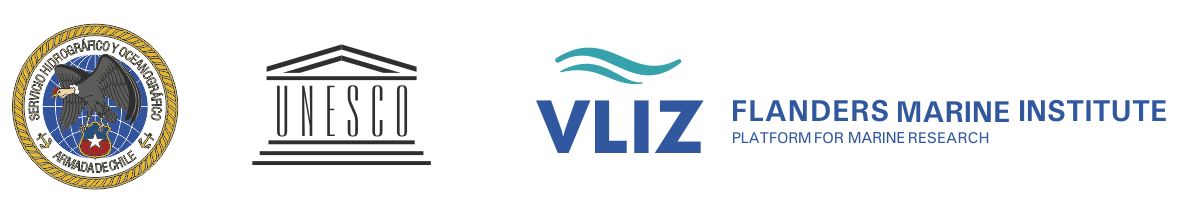 Taller

“Acceso compartido a datos de Nivel del Mar:
Herramienta para una respuesta Regional
efectiva ante Emergencias de Tsunami”. 


27 al 30 de septiembre 
Valparaíso - Chile
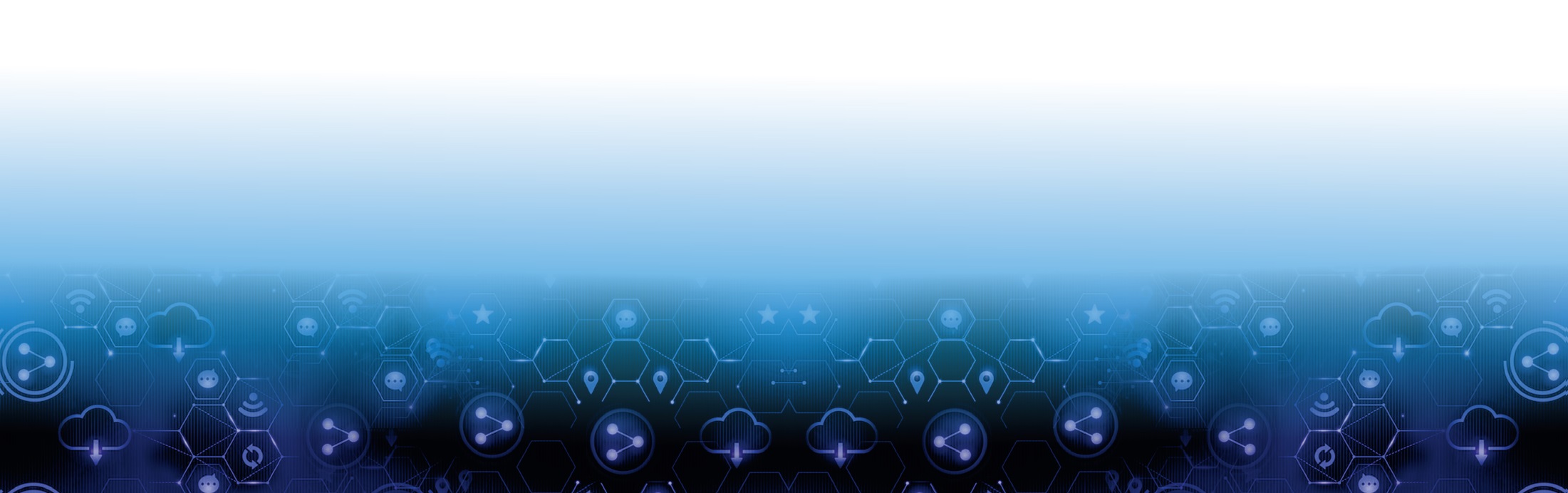 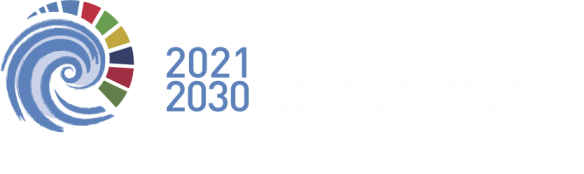 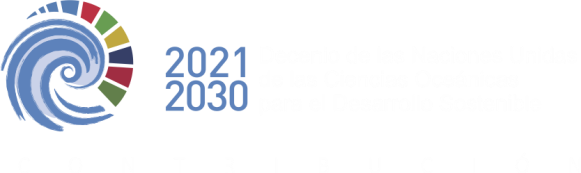 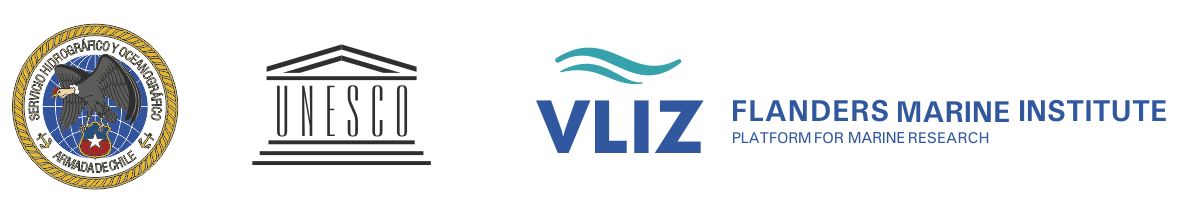 ¿ What brings us together in this Workshop ?
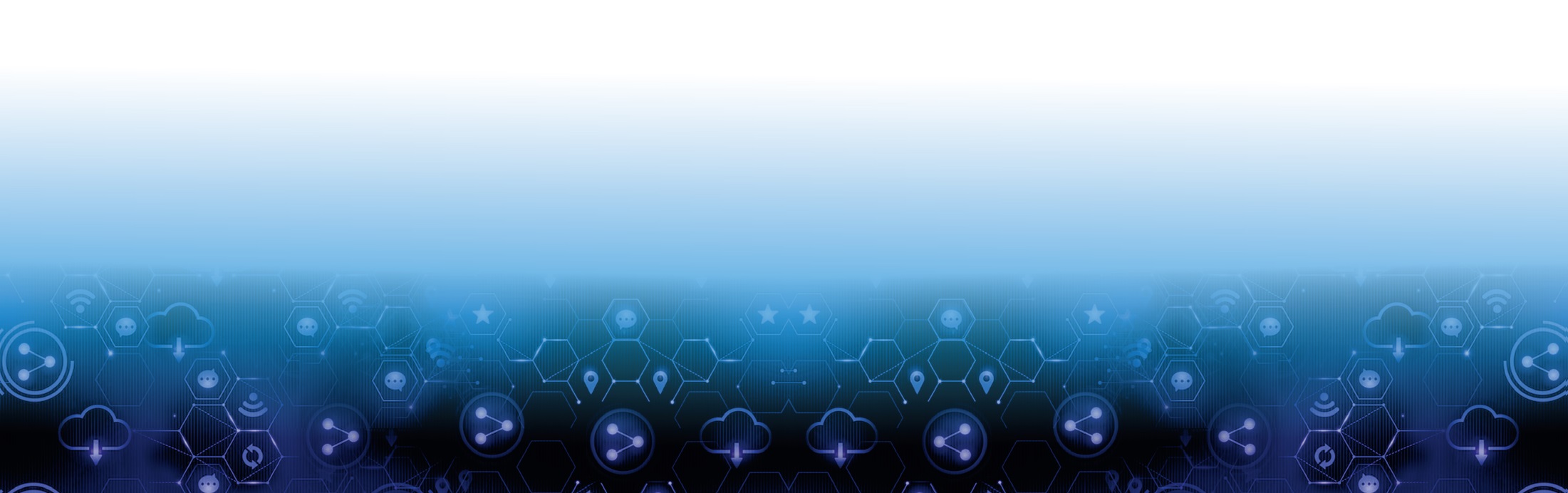 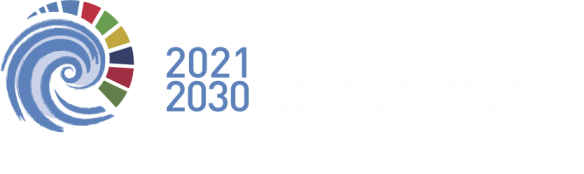 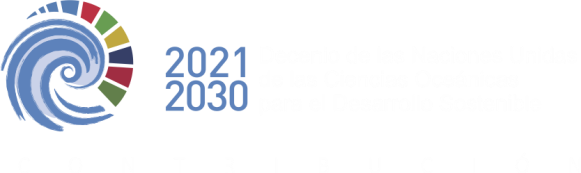 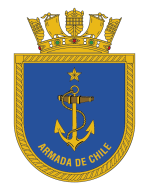 Past Experiences
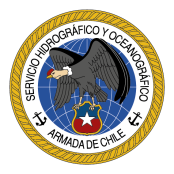 Tonga Event, January 15th 2022.

First historical Tsunami event not triggered by seismic activity, for which emergency response an Tsunami Treath levels had to be updated almost in realtime.

Showed how real time access to foreign sea level stations data accross the Pacific was the only available information to alert coastal communities.
VLIZ – SHOA long history working together.

Initial work began in 2011 during SHOA’s main sea level station network upgrade and expansión.

SHOA currently operates 47 sea level stations from Arica down to Antartica, including three island territories of Juan Fernández, San Félix and Easter Island.

All stations operate two telemetry options, most of them present at https://www.ioc-sealevelmonitoring.org/ (Currently accounting for 90 stations on that database)
P A T R I O T I S M O
HONOR
LEALTAD
VALENTÍA
INTEGRIDAD
DEBER
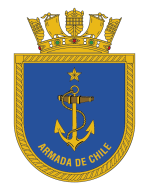 Past Experiences
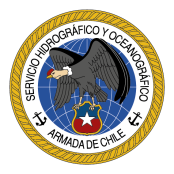 GT-ATPS

Permanent cooperation between National Tsunami Warning Centers within the framework of South East Pacific Tsunami Working Group as part of the Permanent Comission for the South Pacific (CPPS) https://gt-atps.info/

Lessons learned during past Tsunami excercises, where standarization of sea level data sharing has been difficult.
P A T R I O T I S M O
HONOR
LEALTAD
VALENTÍA
INTEGRIDAD
DEBER
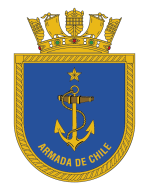 Our objectives
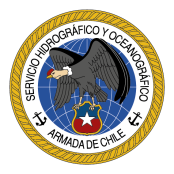 Advancing together

Present data sharing strategies and recomendations currently used by Chile and other countries with VLIZ and PTWC.

Present each country’s current operational state of sea level station network and Data transfer protocols.

Identify the best practices to optimize Data Transfer strategies to achieve a more robust sea level station network.

Identify the best strategies to share sea level stations with IOC sea level data Facility, according to each country’s operational capabilities.

Understand the importance of sharing data for enhancing and strengthening Pacific Tsunami Warning System (PTWS) and Pacific Tsunami Warning Center (PTWC) operational capabilities.

Getting to know each other and advance together!
P A T R I O T I S M O
HONOR
LEALTAD
VALENTÍA
INTEGRIDAD
DEBER